Тема: Организация деятельности и контроля при подготовке обучающихся к ЕГЭ и ОГЭ".
Подготовил учитель Информатики и ИКТ 
МОБУ СОШ №2  г. Сочи
Лопатинский Дмитрий Владимирович.
Спецификацияконтрольных измерительных материаловдля проведения в 2016 году единого государственного экзамена
ЕГЭ проводится в соответствии с Федеральным законом от 29.12.2012 № 273-ФЗ «Об образовании в Российской Федерации».
Содержание экзаменационной работы определяет Федеральный компонент государственного стандарта среднего (полного) общего образования, базовый и профильный уровни (приказ Минобразования России от 05.03.2004 № 1089).
Основная цель экзамена - оценка качества подготовки выпускников образовательных организаций среднего общего образования по обществознанию.
Структура Подготовки к ЕГЭ, ОГЭ
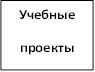 Применение информационно-коммуникационных технологий
Использование в работе интерактивных тестов. 
Как вариант: TestEdu v1.17 позволяет учителю формировать тест в  зависимости от пройденного материала.
Как итоговый контроль дает возможность мгновенного получения результата.
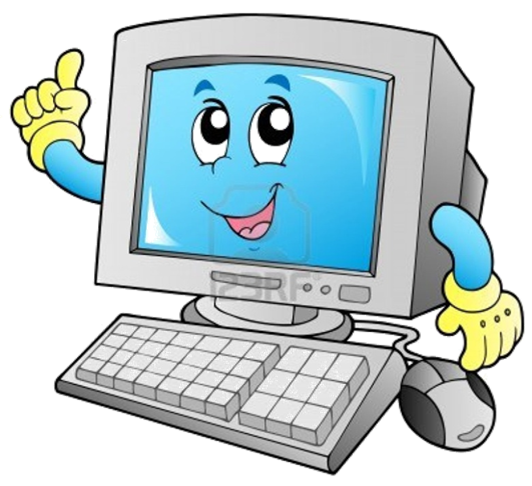 TestEdu v1.17
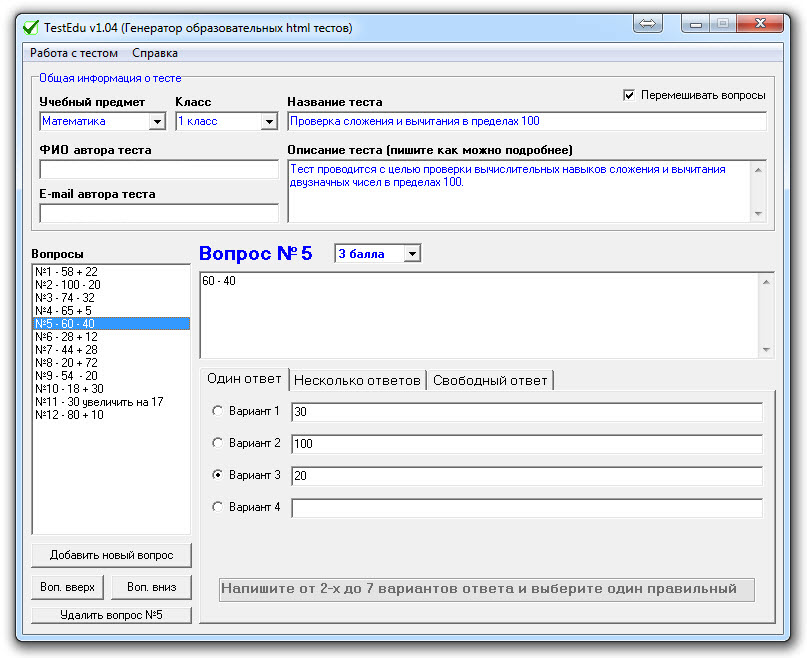 Дифференцированный подход
При подготовке учащихся к экзамену в 9 классе стоит попытаться сделать их соучастниками работы, для чего можно порекомендовать план самостоятельной подготовки к ОГЭ.
После итогового повторения проводятся предэкзаменационные работы в условиях, приближенных к экзаменационным. Важно, чтобы ученики сдали обязательную часть зачетной работы. Информация о выполнении работ доводится до сведения родителей. Для этого используется  диагностическая карта.
Бланк ответов ЕГЭ №1
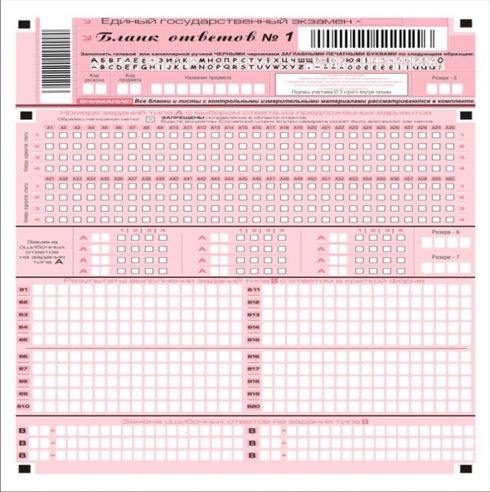 Неотъемлемым элементом подготовки к ЕГЭ является обучение заполнению бланков, некоторые диагностические контрольные работы провожу на бланках ЕГЭ.
Это даёт возможность ученику привыкнуть к внешнему виду и запомнить порядок и правила его оформления.
В КИМ с 2015 года нумерация заданий изменена на сквозную числовую нумерацию, и сокращено количество заданий с выбором ответа из предложенных вариантов.
Повторение
Повторение – обязательное и основное средство достижения глубоких, прочных и осознанных знаний учащихся. 
К.Д.Ушинский подчеркивал, что “повторение только тогда рационально, когда оно является предупреждением забвения, а не возобновлением забытого”.
«Техника сдачи теста»
- строгий самоконтроль времени;
- определение трудности заданий;
- применение приёма «прикидки»     
      результата подстановкой;
- использование метода «пристального   
      взгляда».
Углублённая работа
Учащиеся по желанию делятся на две группы: те, кто работает с обязательной частью теста, и те, кто работает со второй частью, иногда приходится выделять и третью группу – детей с ОВЗ (ограниченными возможностями здоровья). 
Индивидуальные консультации по запросу учащихся проводятся в любой  день  по мере накопления вопросов, данные консультации проводятся только по первой части КИМ.
Заключение
Родителей учащихся знакомим с процедурой подготовки и проведения экзаменов, с результатами их детей в решении тестов.
 Убеждаем интенсивно использовать домашний компьютер для успешной подготовки к итоговой аттестации.
  Только совместная кропотливая работа учителя и учащихся при поддержке родителей может привести к успеху.